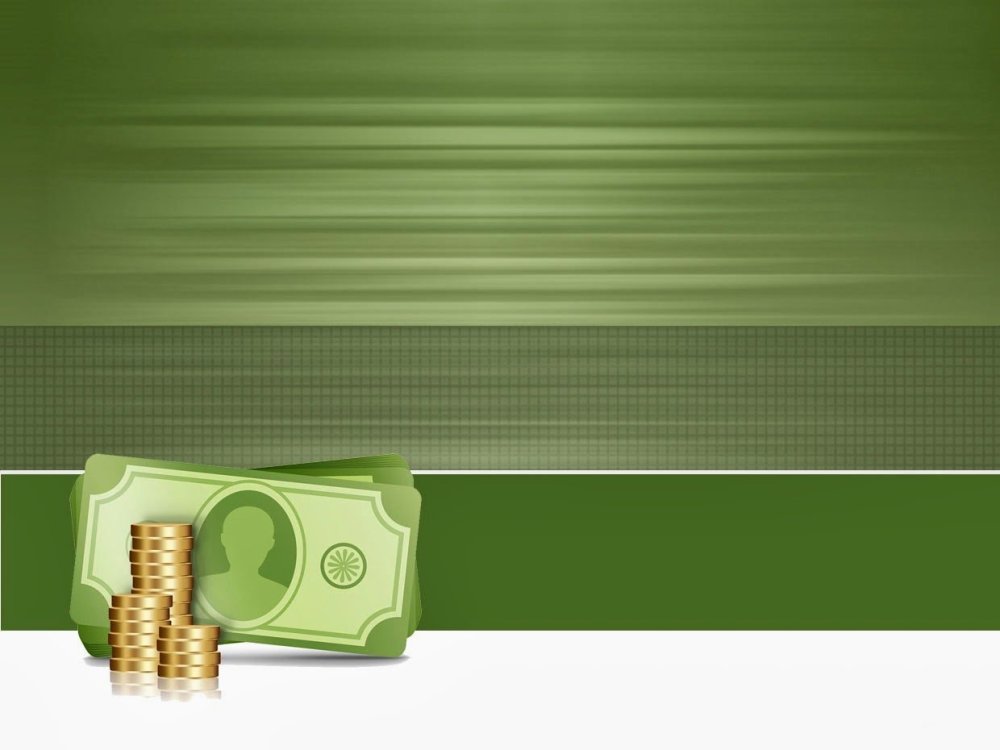 Муниципальное бюджетное общеобразовательное учреждение
«Средняя общеобразовательная школа № 31»
Артемовского городского округа
(дошкольное отделение)


ЗНАКОМСТВО С ДЕНЬГАМИ
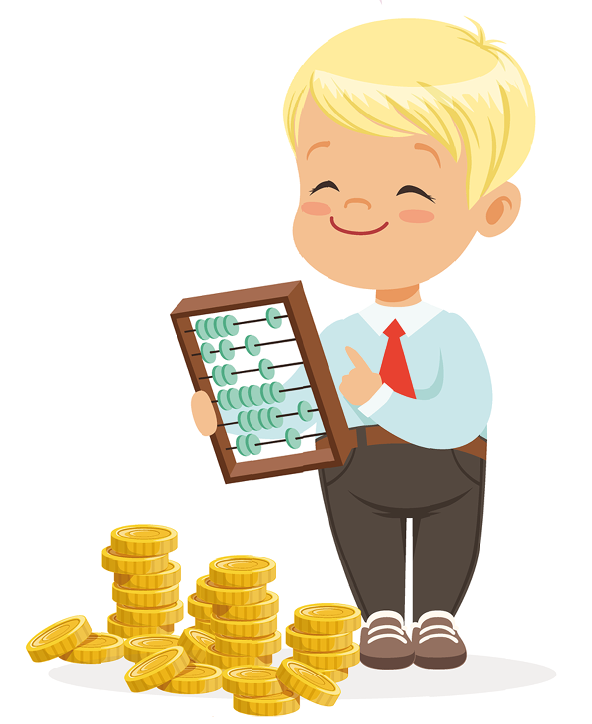 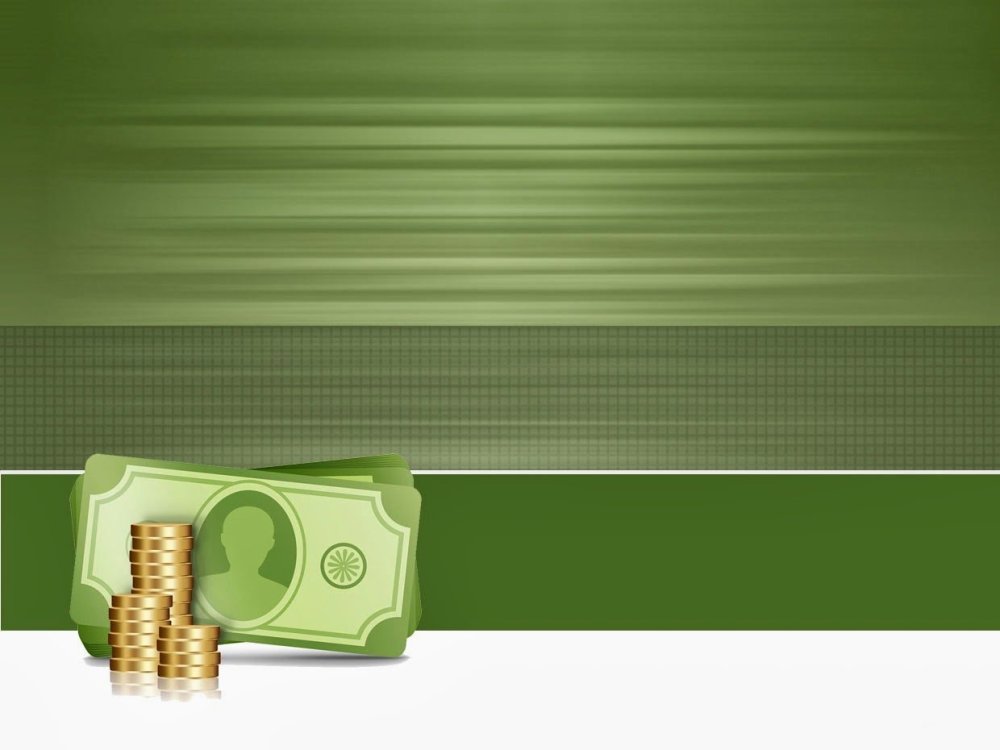 ЖИЗНЬ ДРЕВНИХ ЛЮДЕЙ
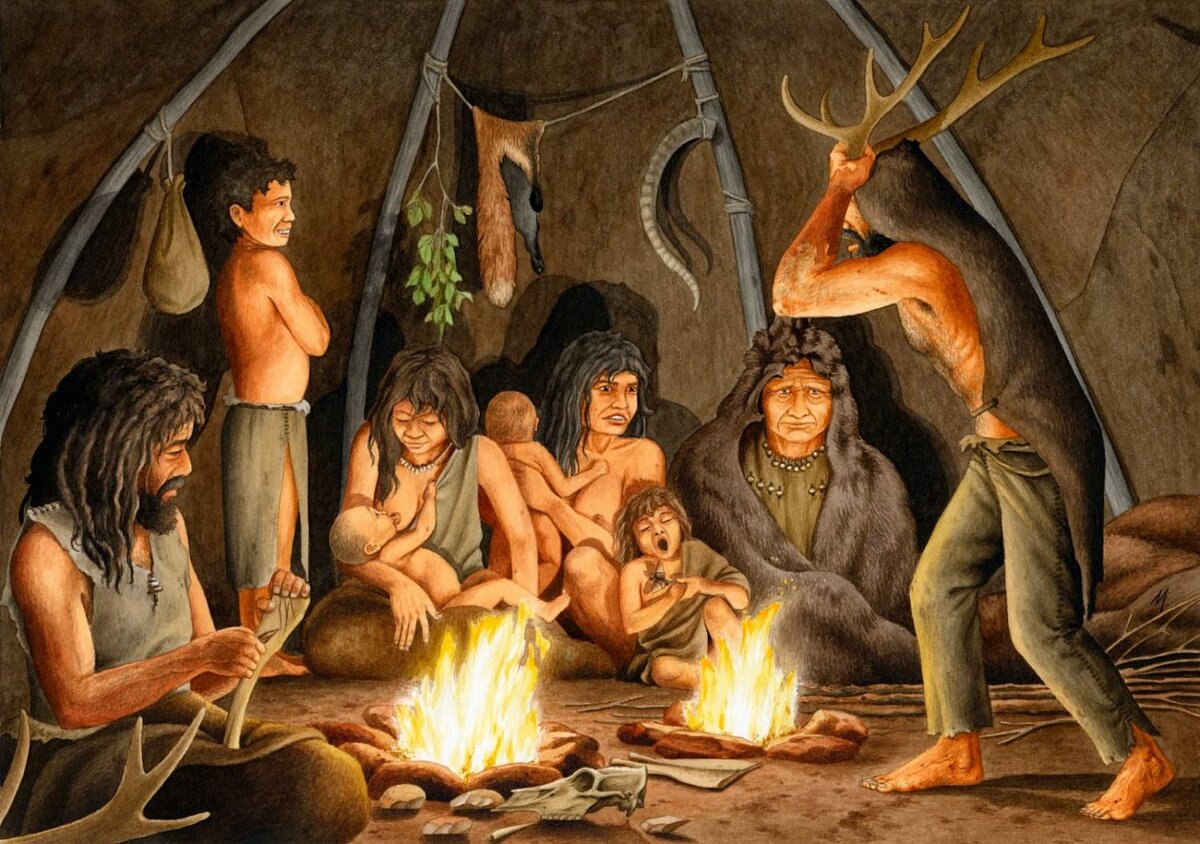 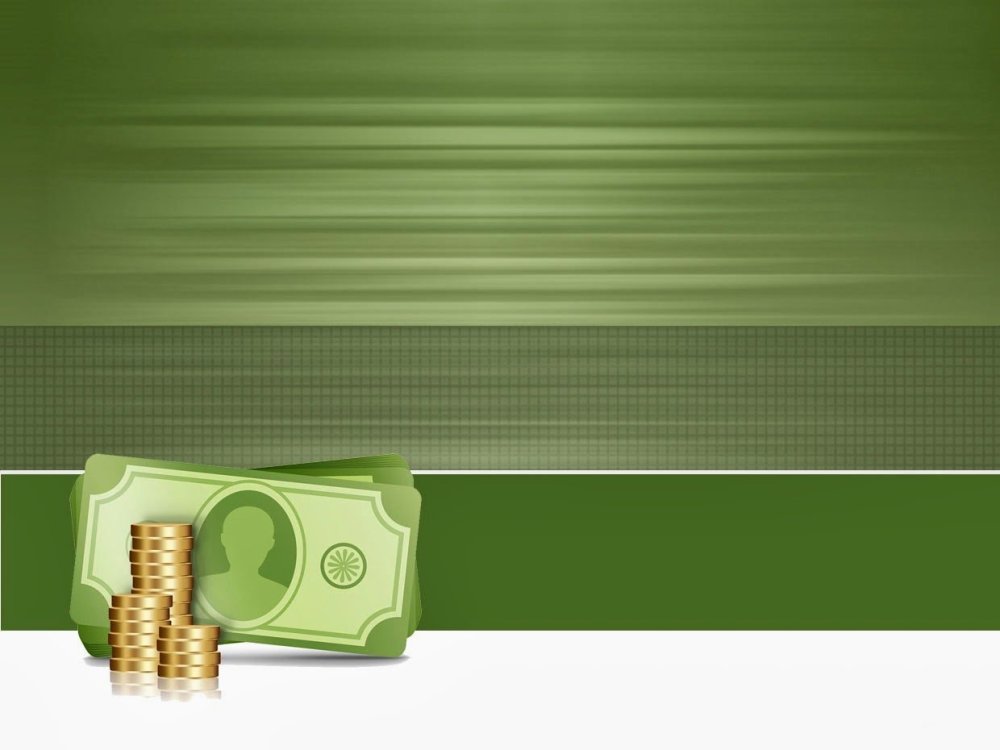 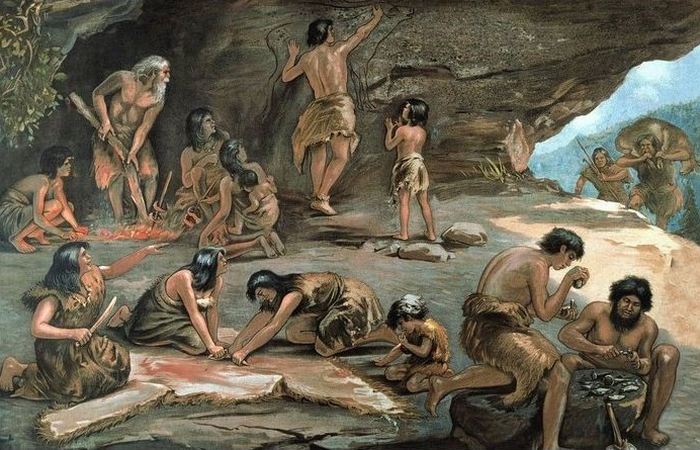 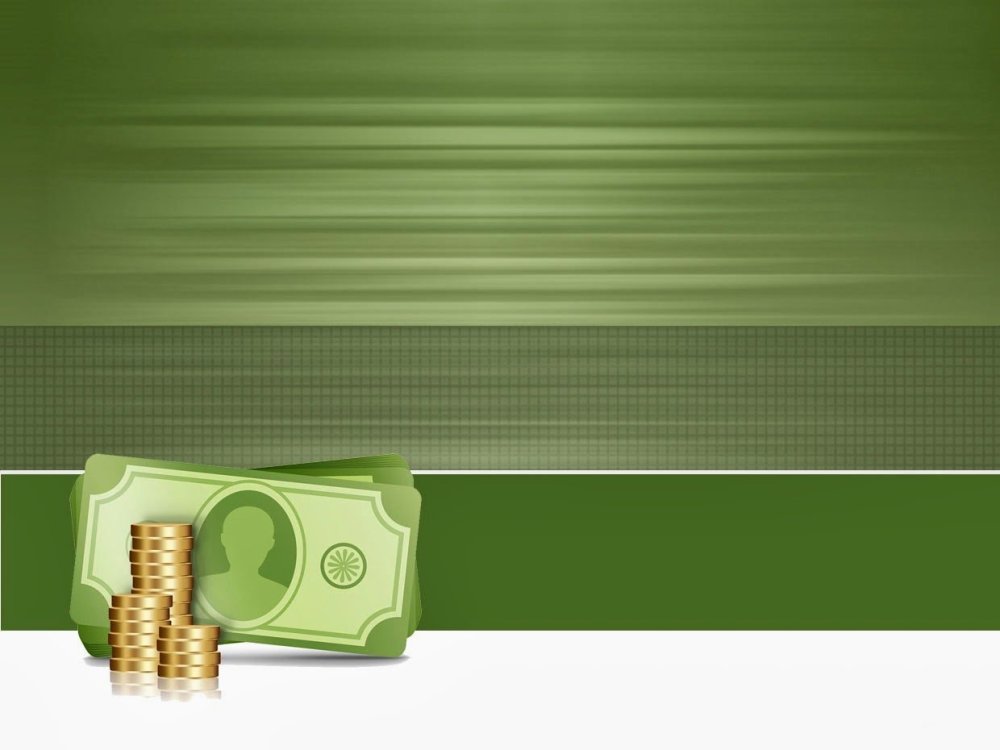 ОБМЕН (БАРТЕР)
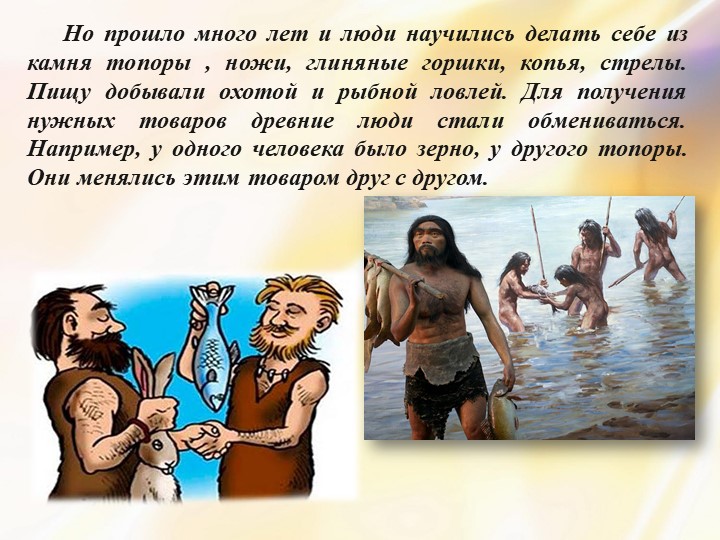 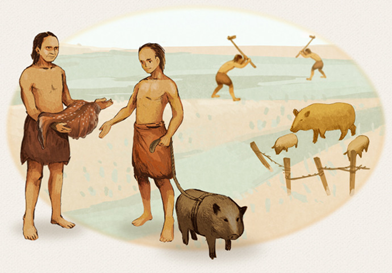 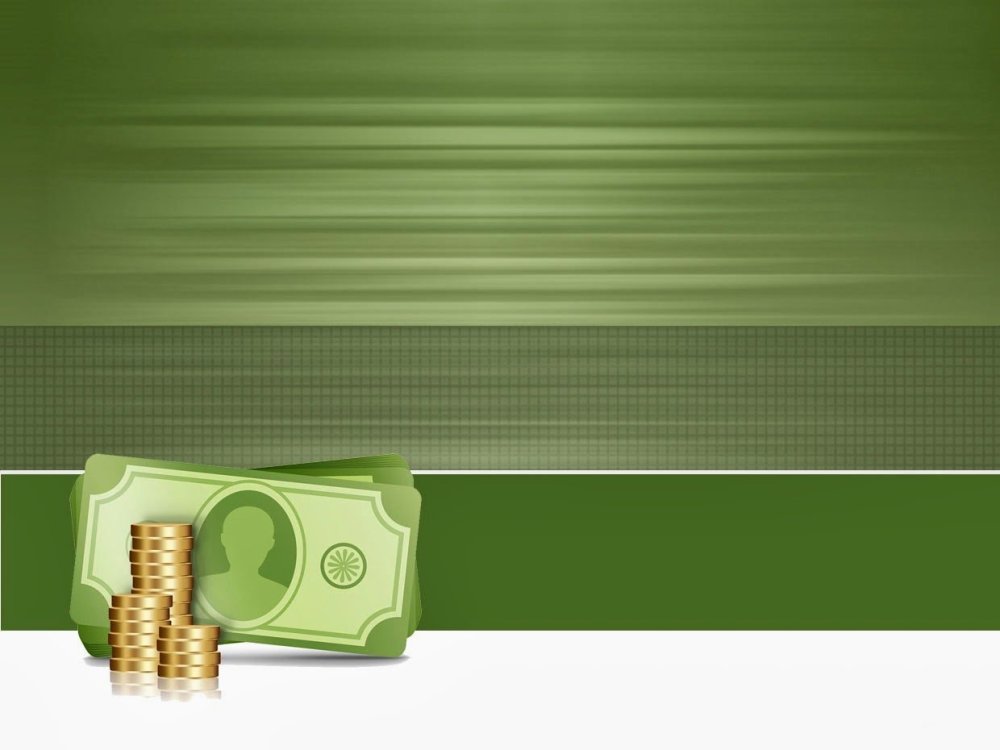 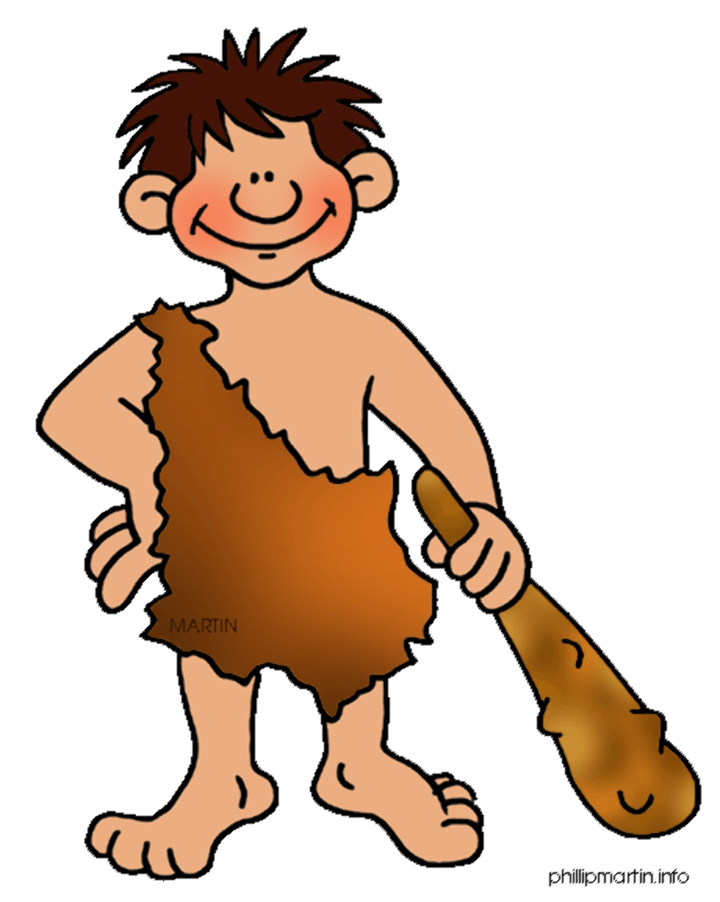 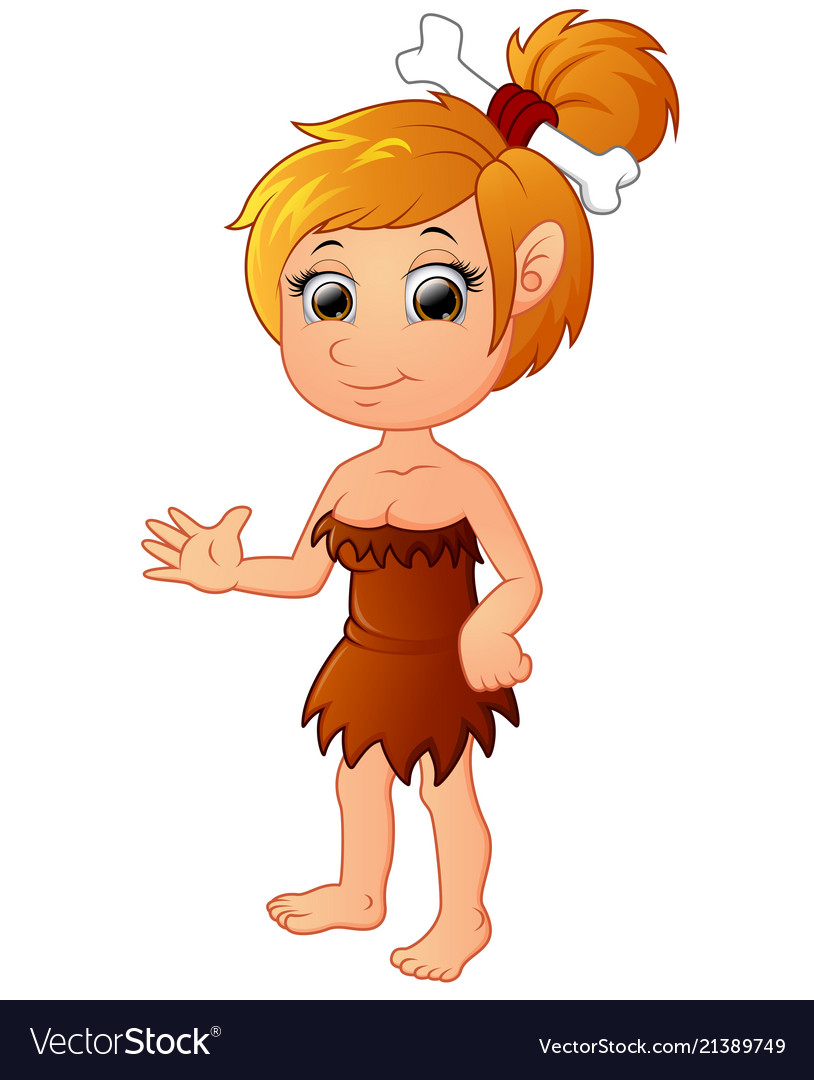 ОБМЕН
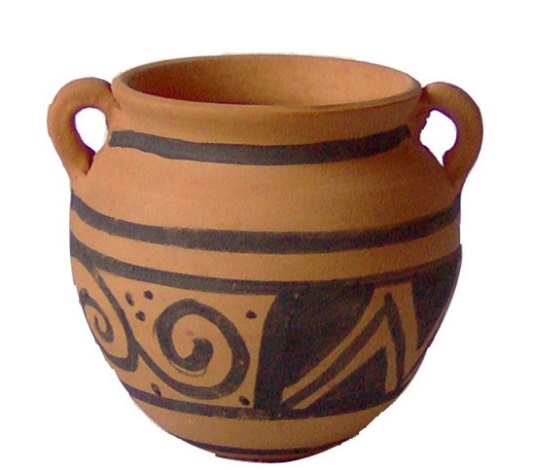 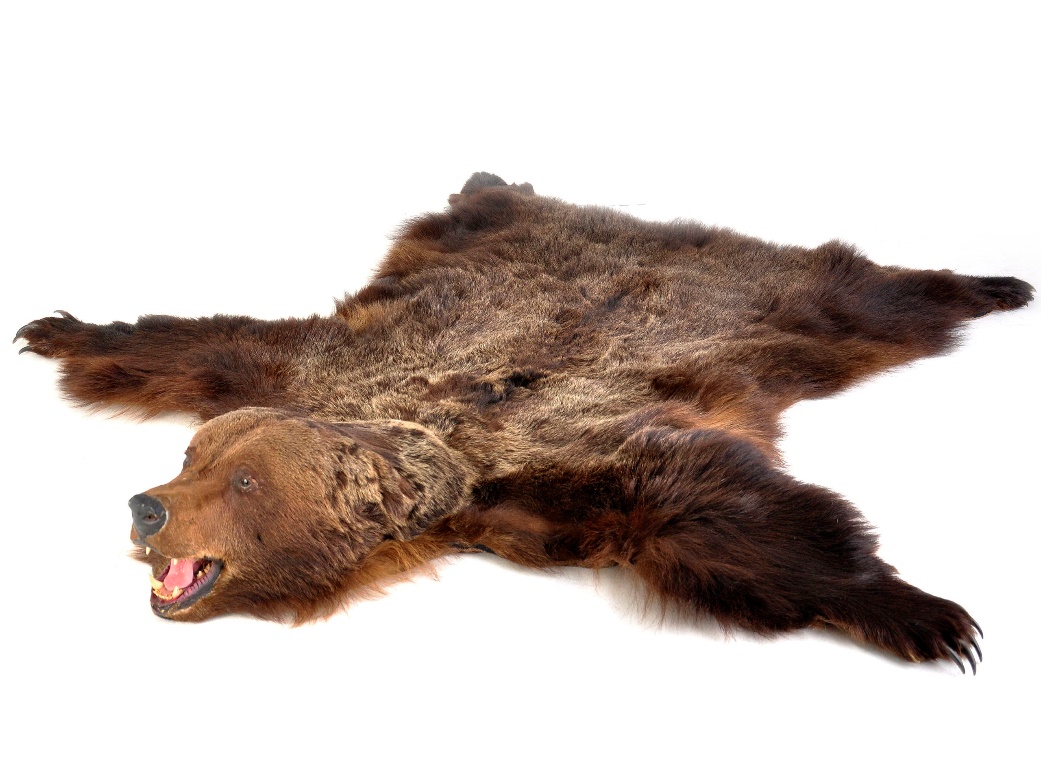 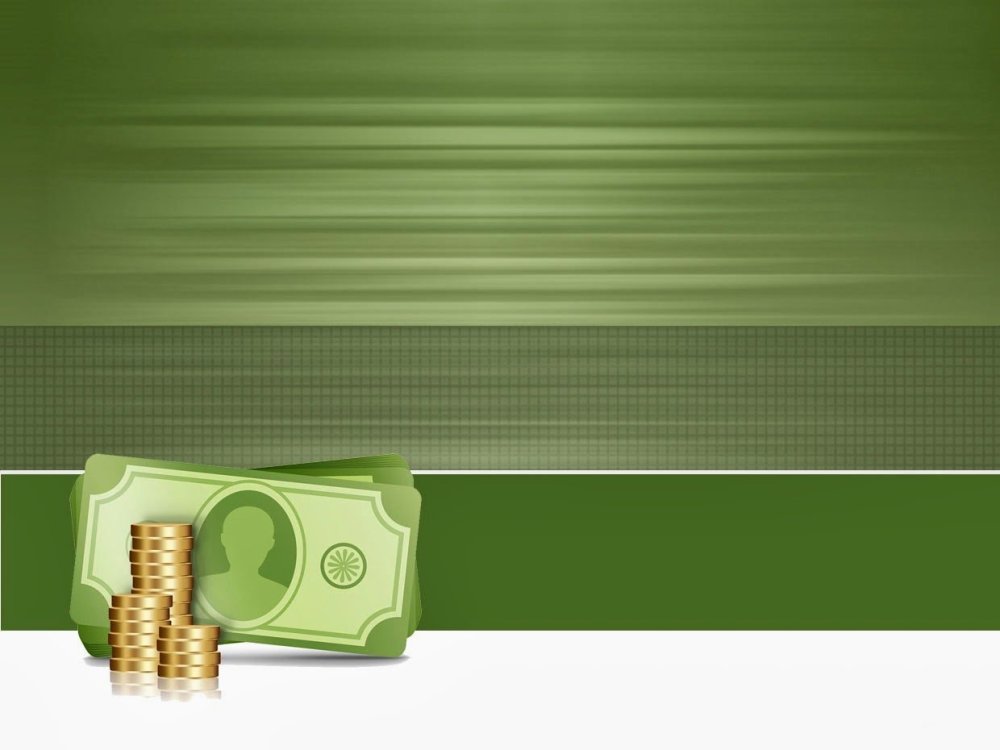 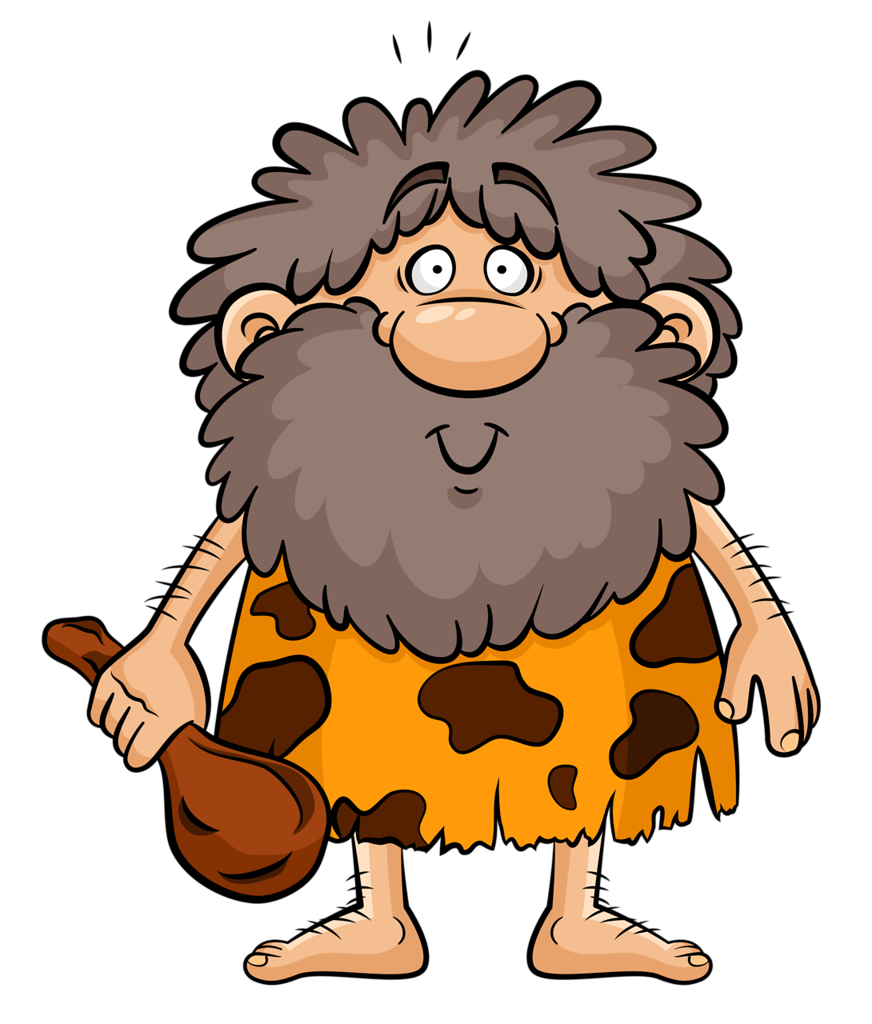 БАРАНА В КАРМАНЕ НЕ УНЕСЕШЬ!
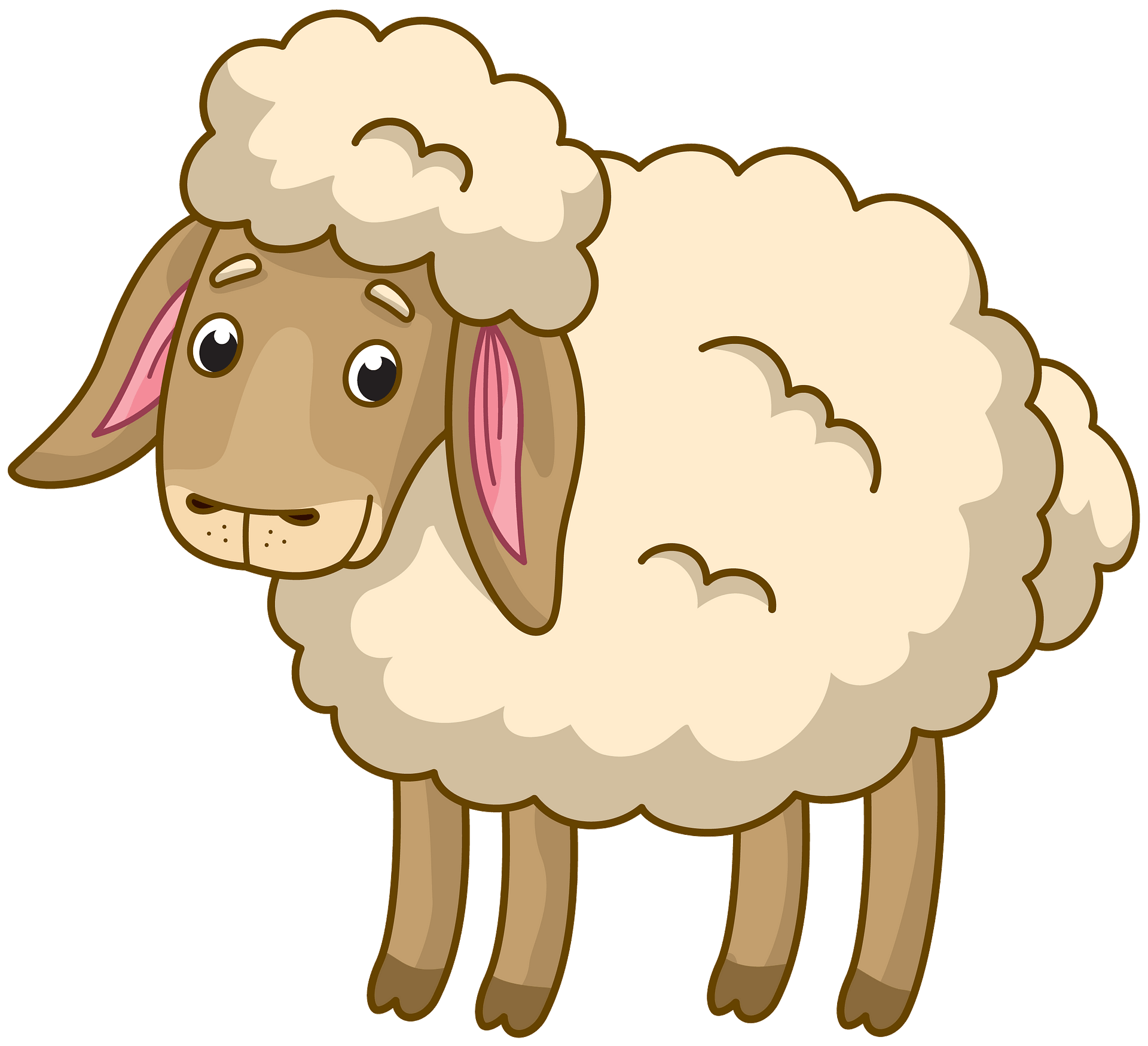 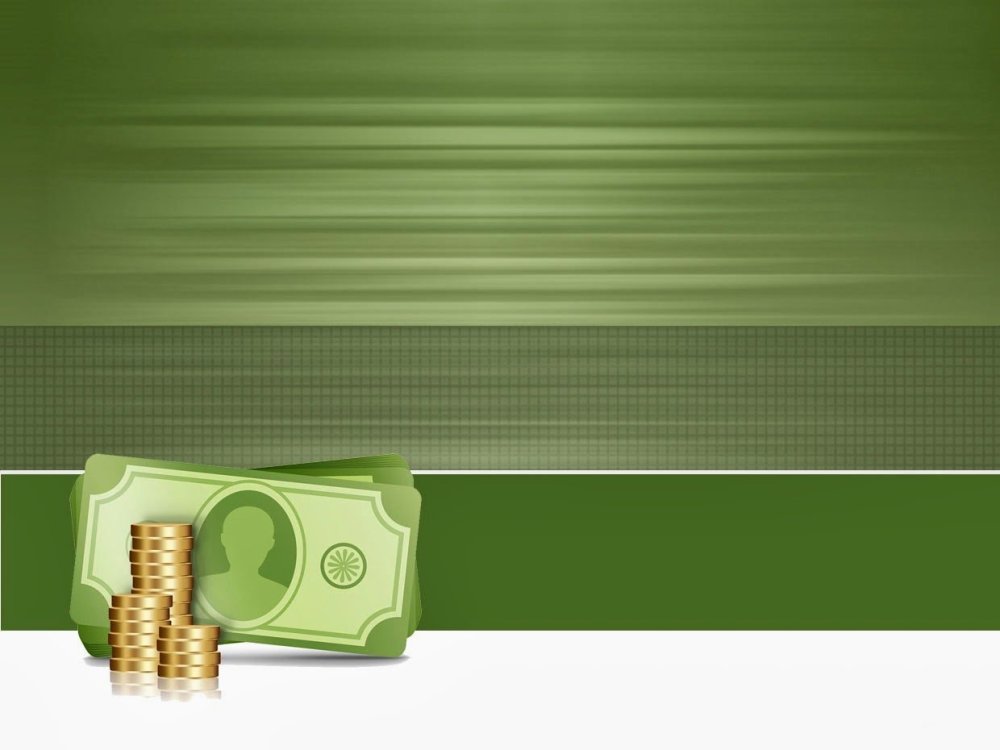 РОЛЬ ДЕНЕГ ВЫПОЛНЯЛИ РАКУШКИ, МЕХА.
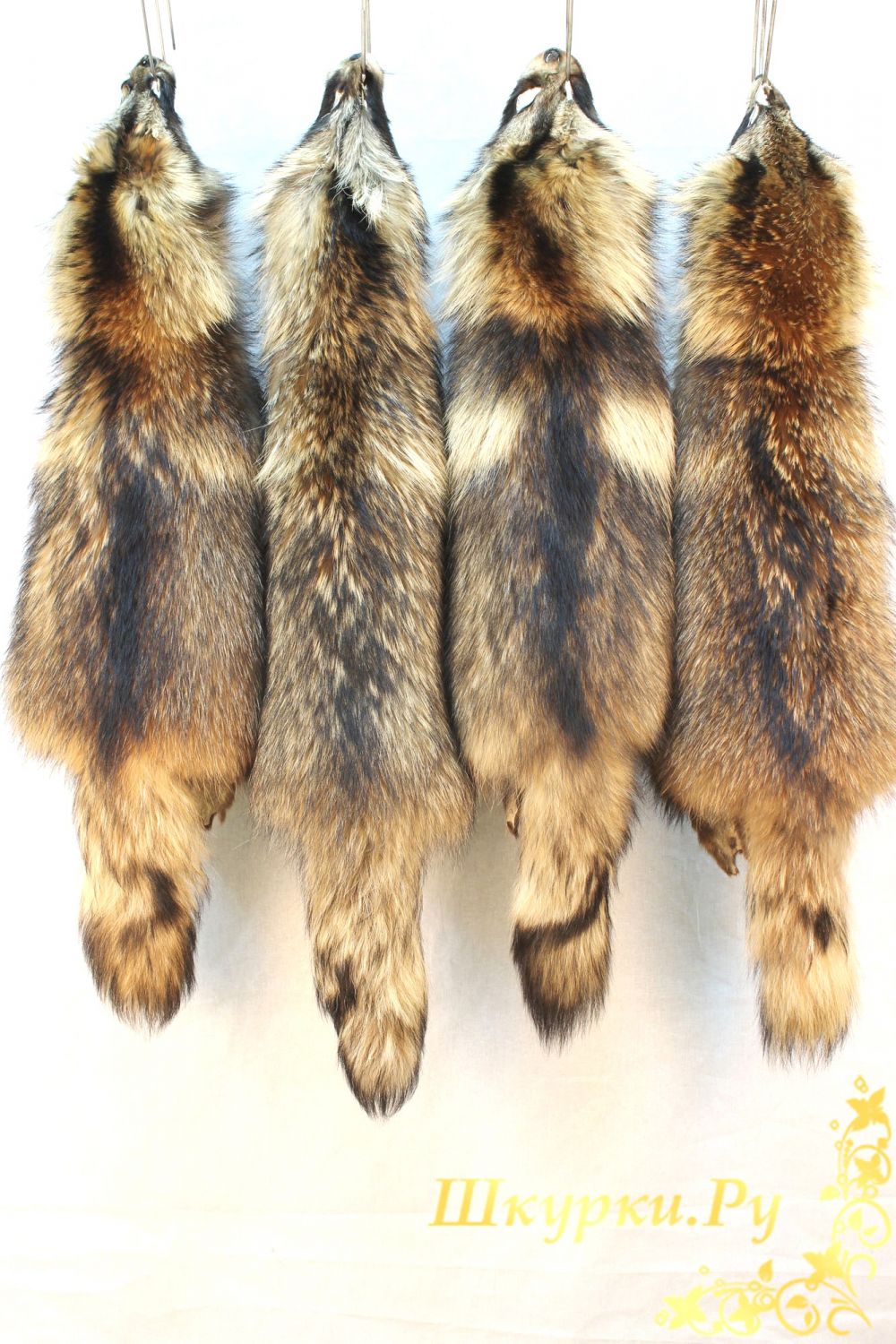 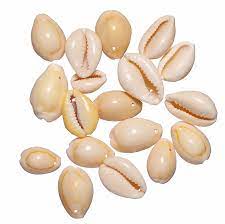 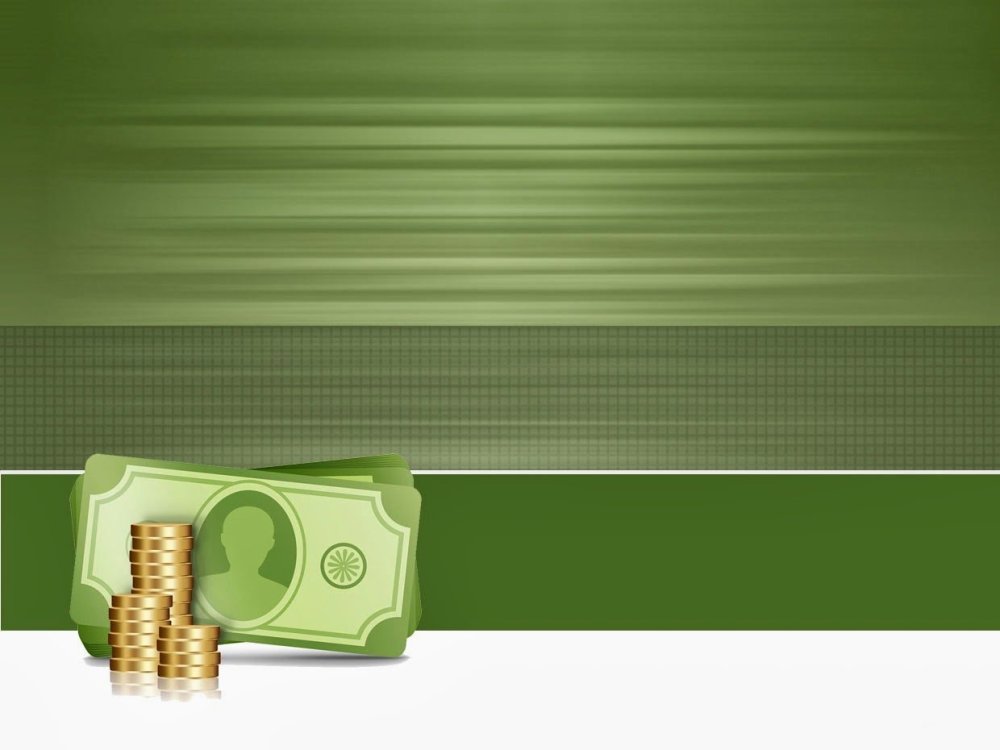 ПЕРВЫЕ ДЕНЬГИ
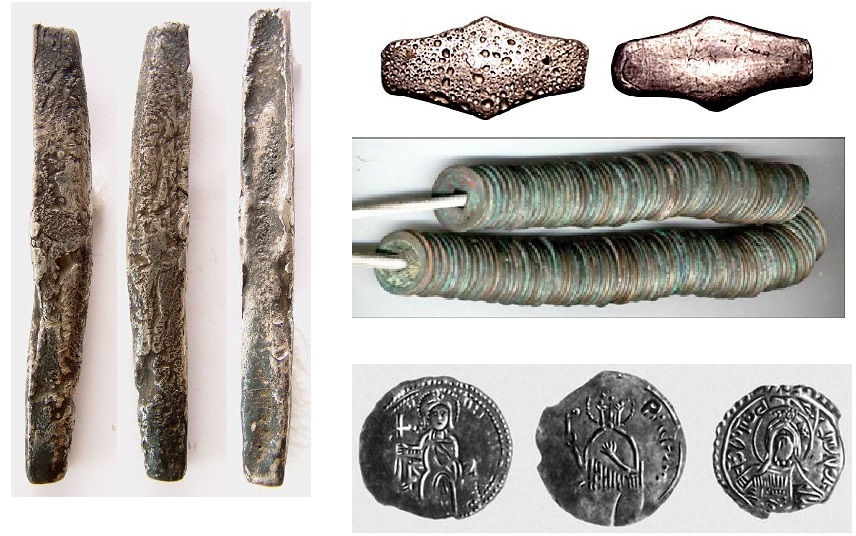 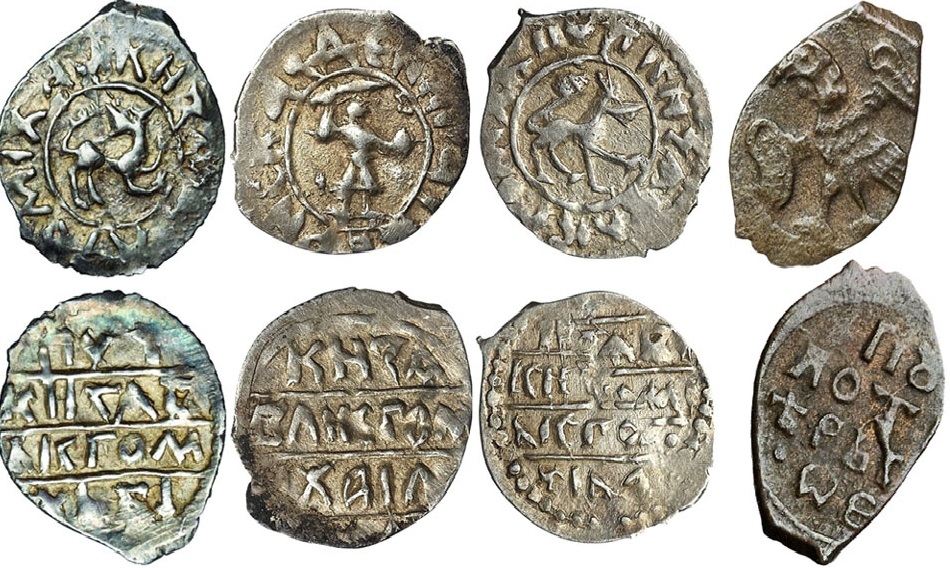 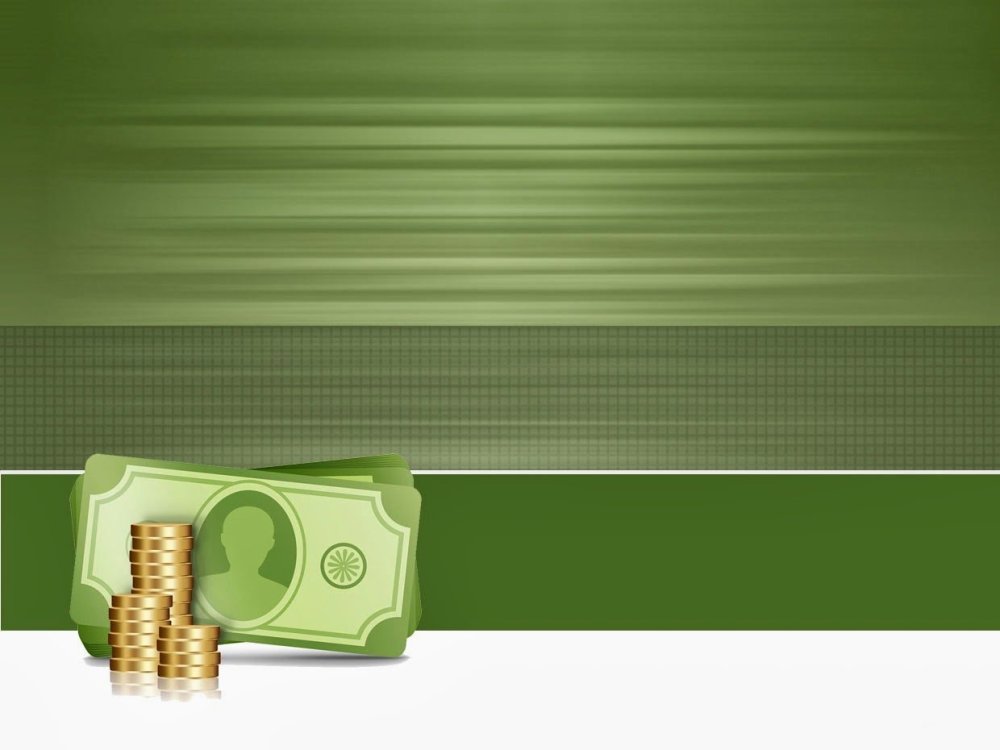 У КАЖДОЙ СТРАНЫ – СВОИ ДЕНЬГИ
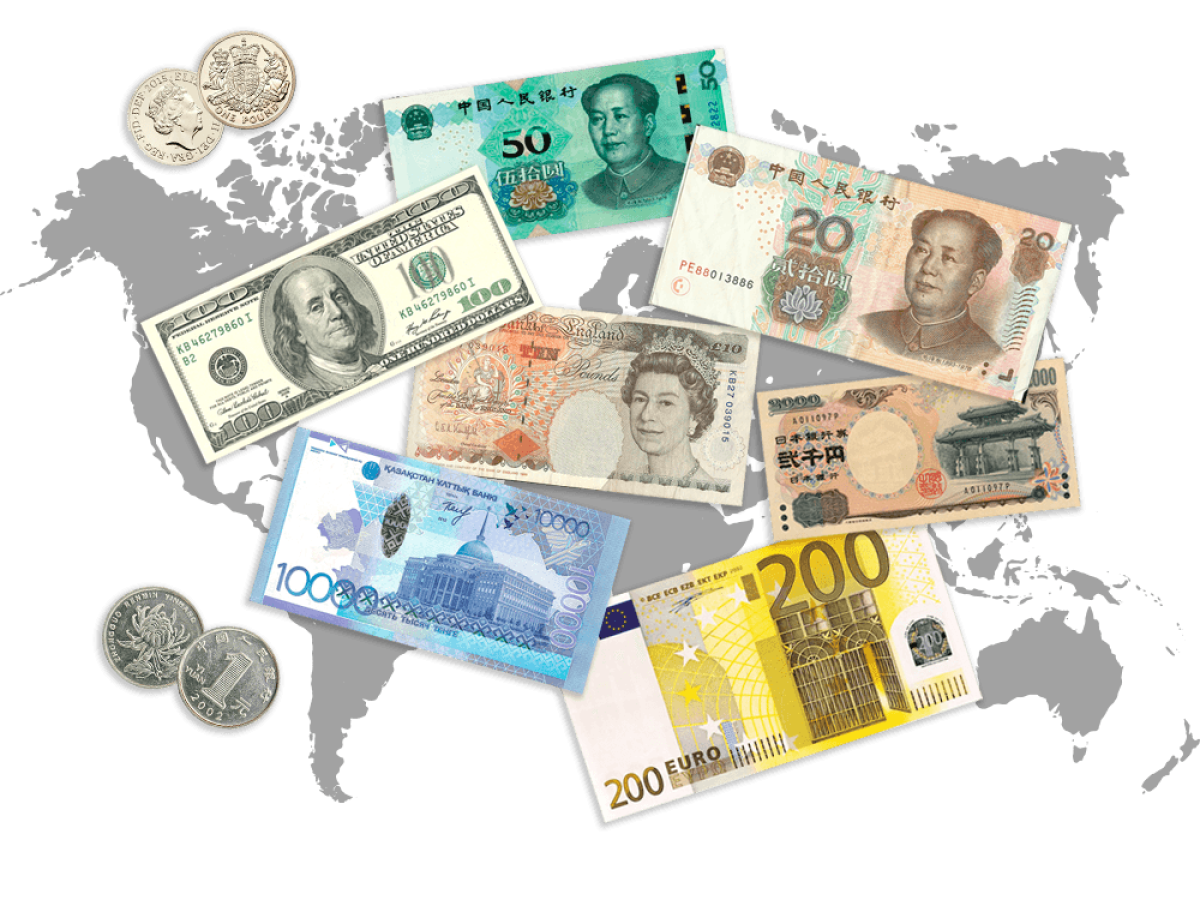 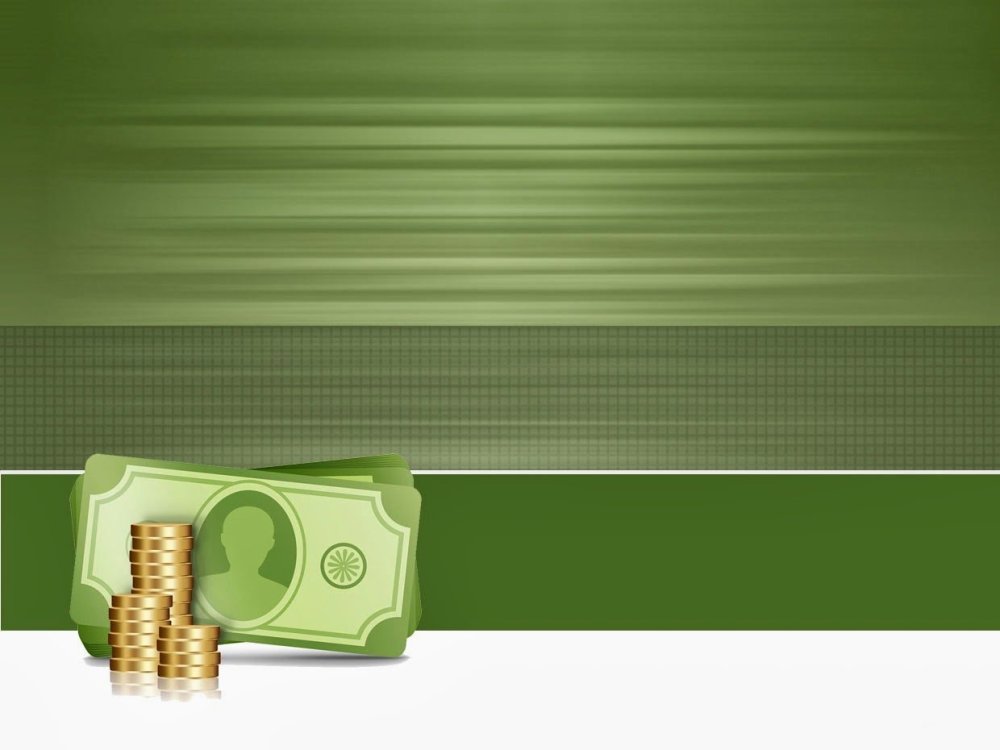 РОССИЙСКИЕ ДЕНЬГИ
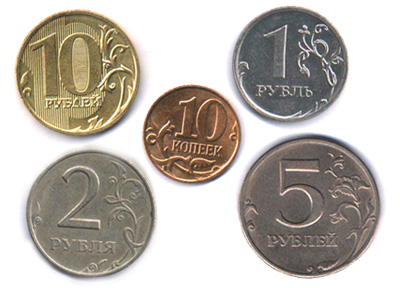 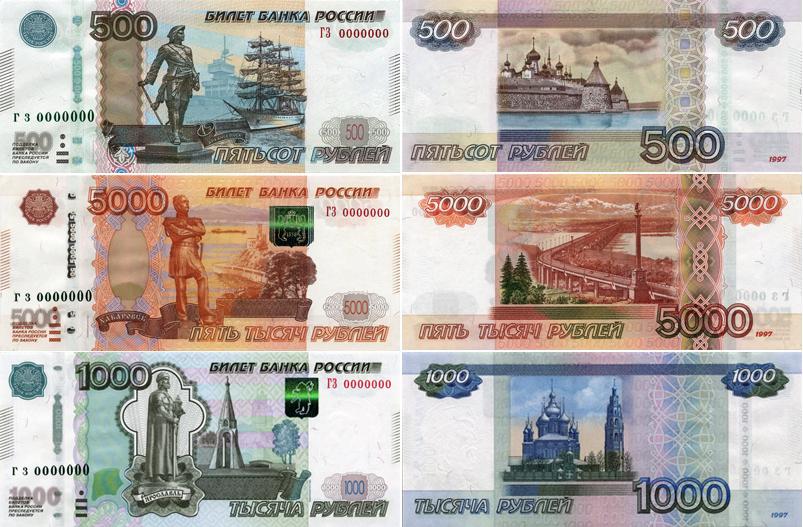 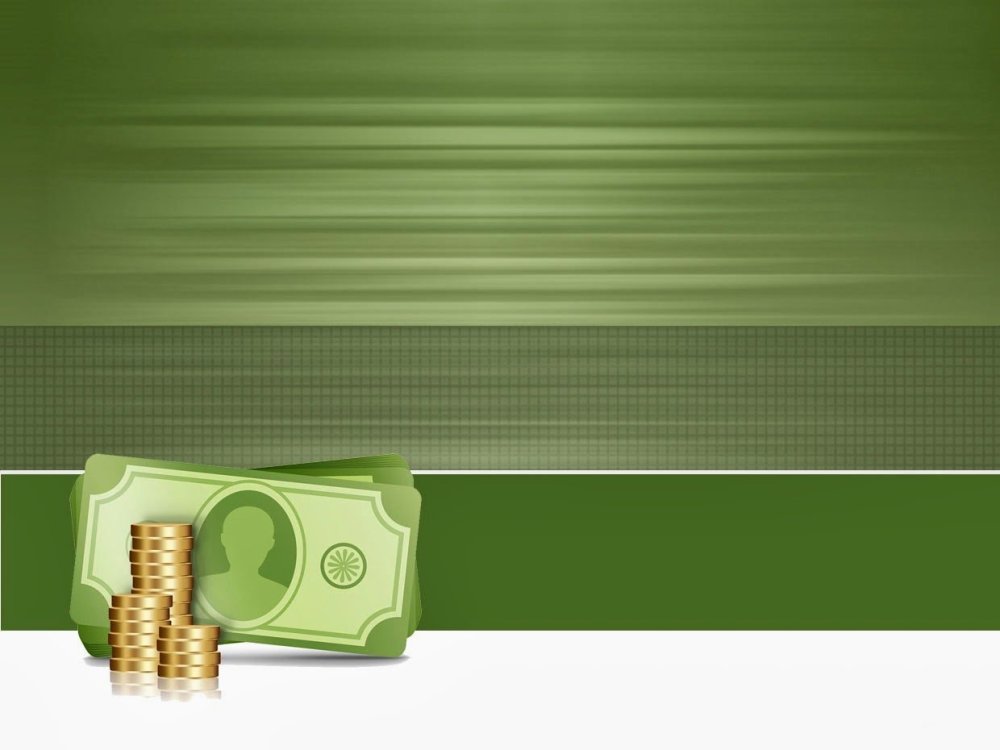 ЧЕМ МОЖНО РАСПЛАТИТЬСЯ В МАГАЗИНЕ ЗА ТОВАР?
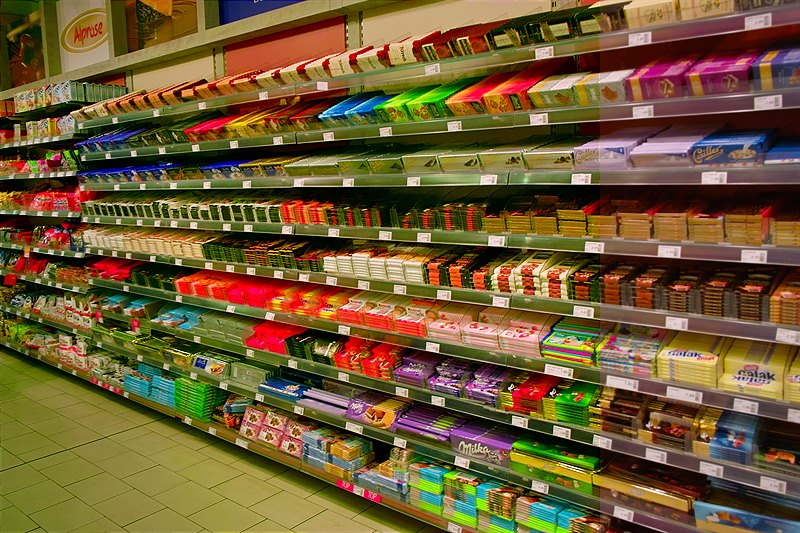 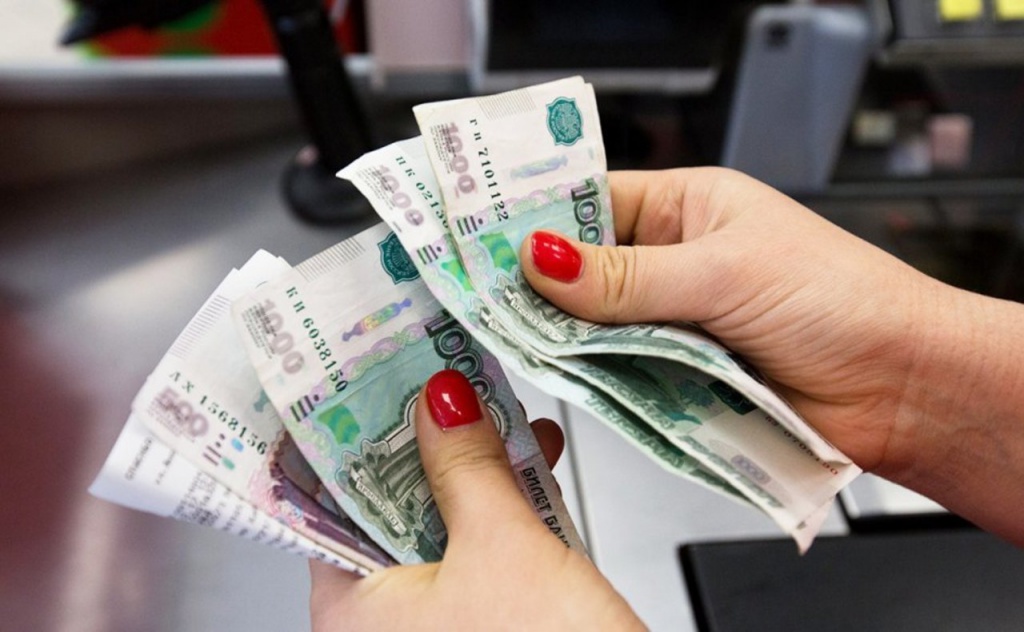 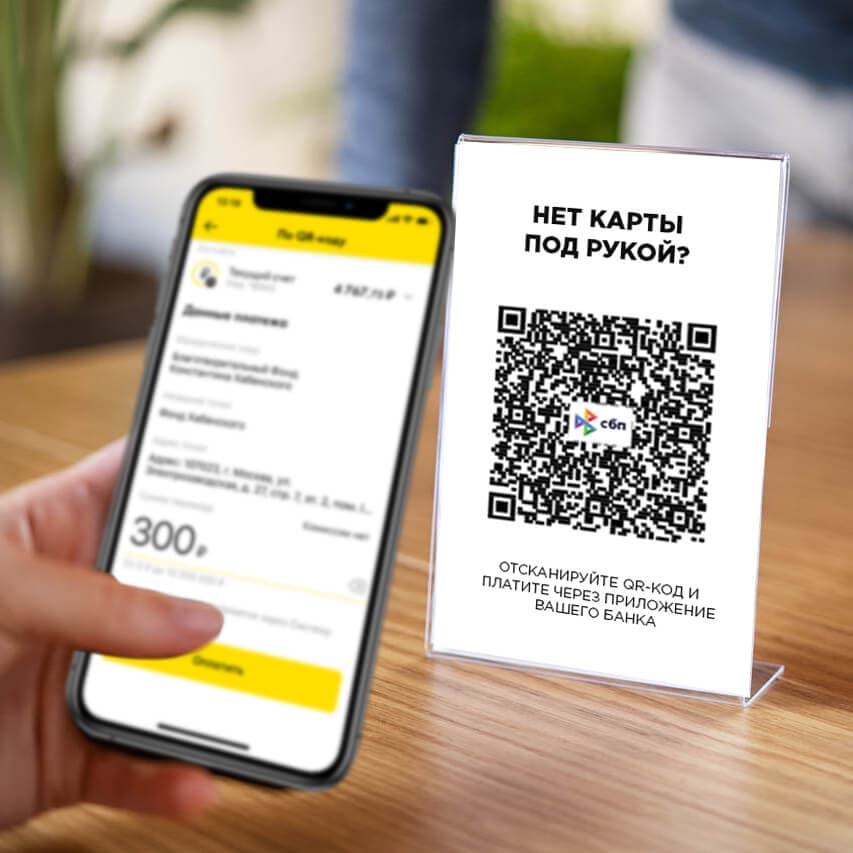 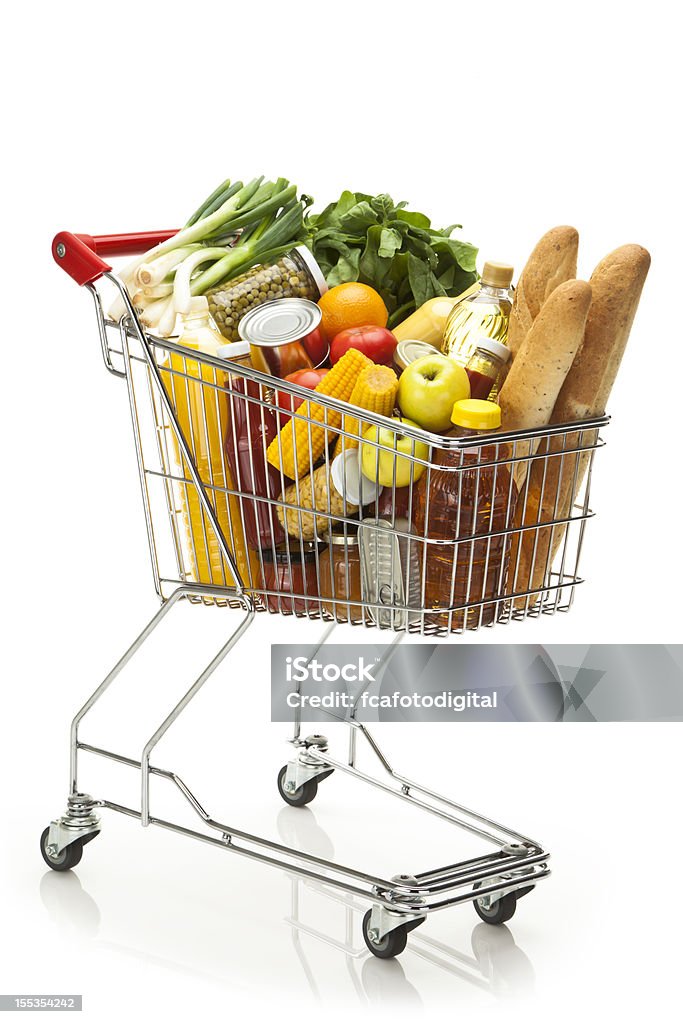 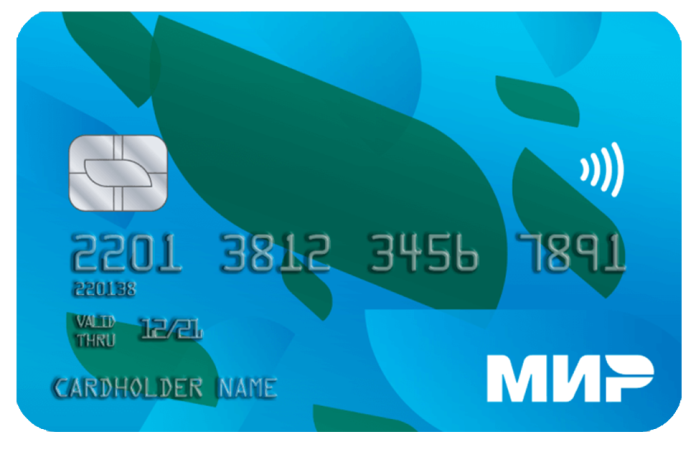 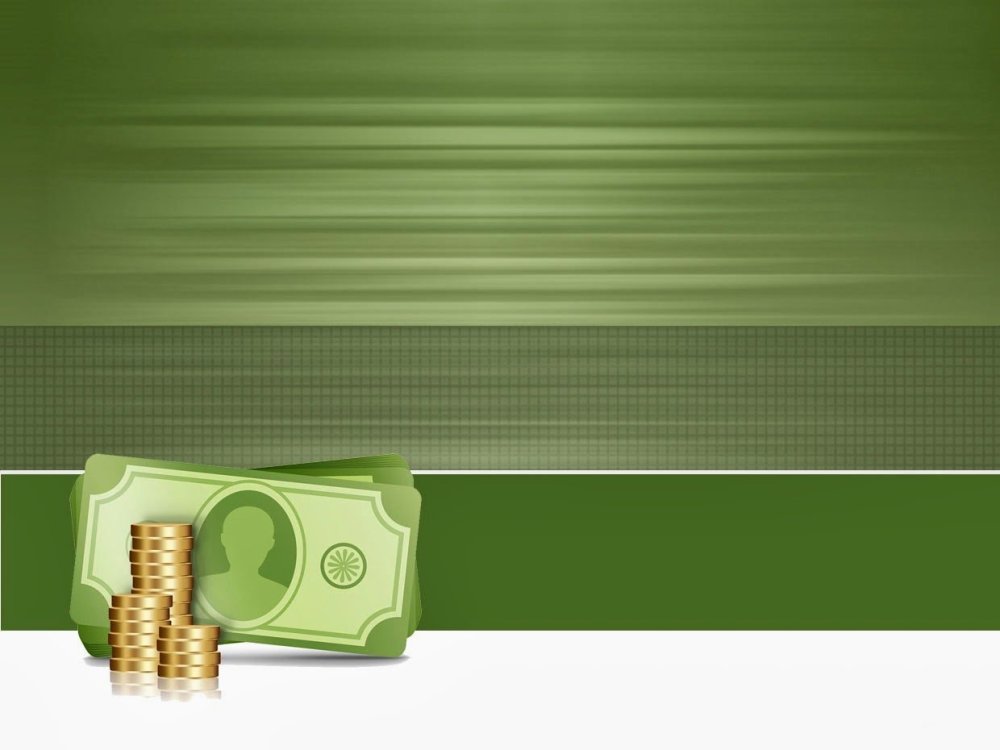 КАКАЯ МОНЕТА РОССИЙСКАЯ?
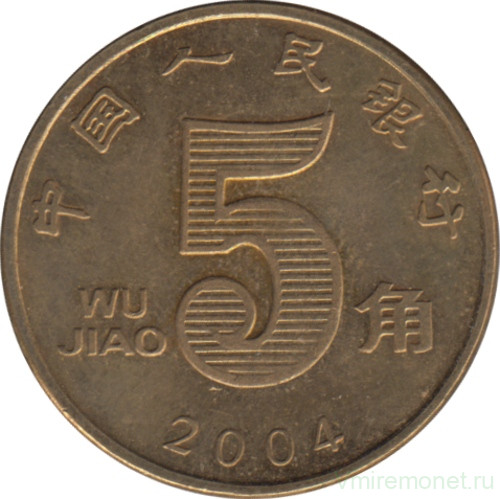 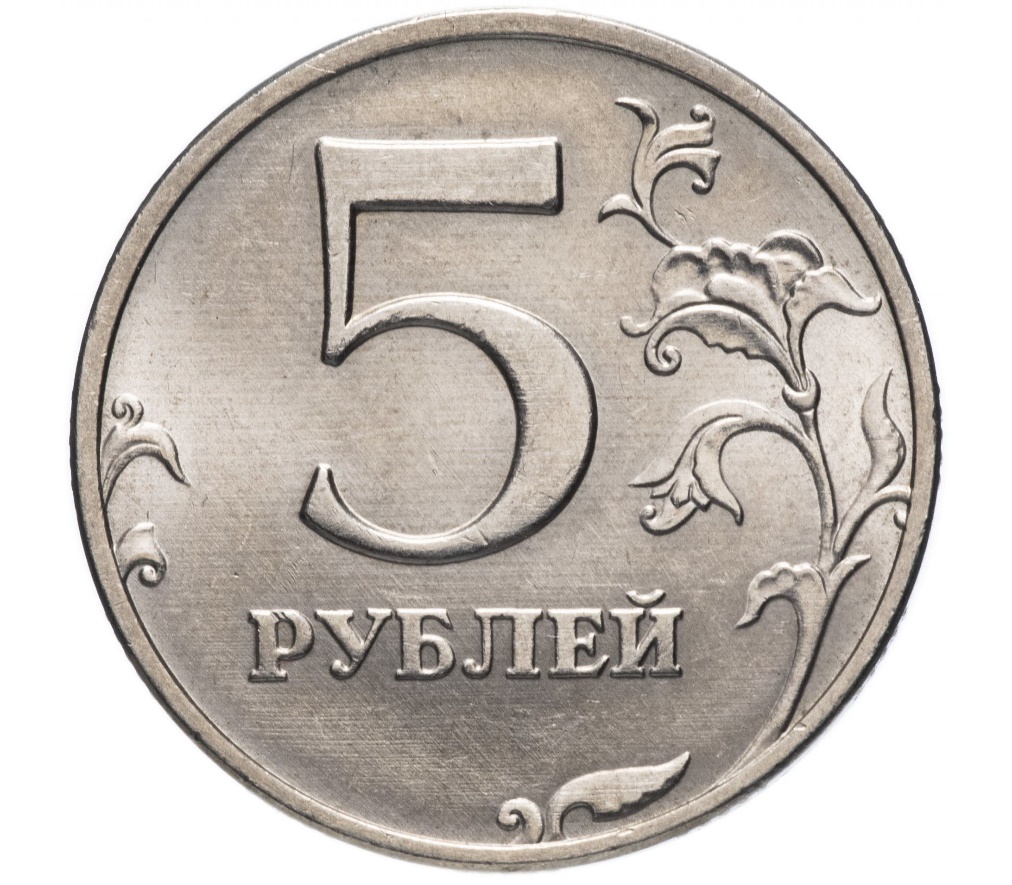 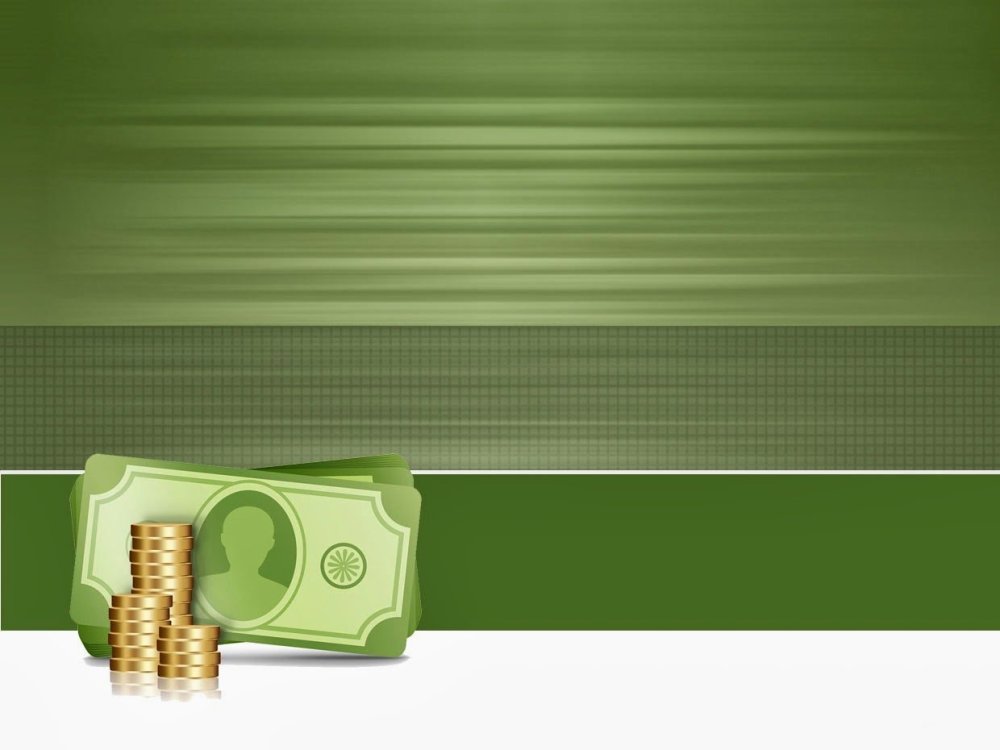 КАКАЯ КУПЮРА РОССИЙСКАЯ?
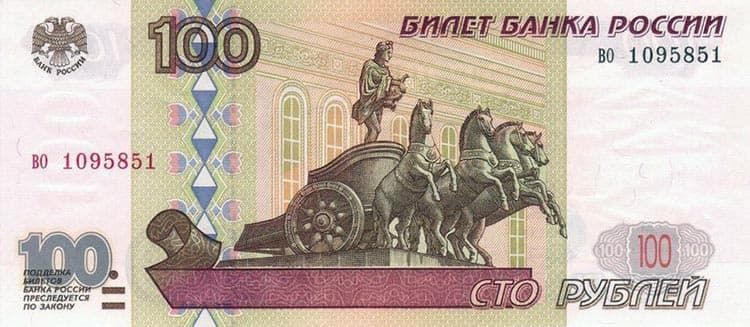 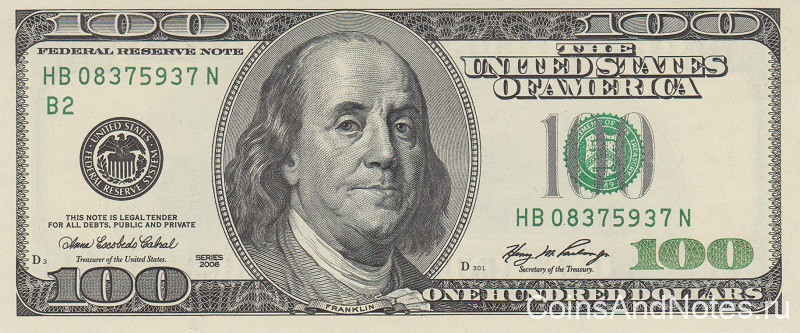 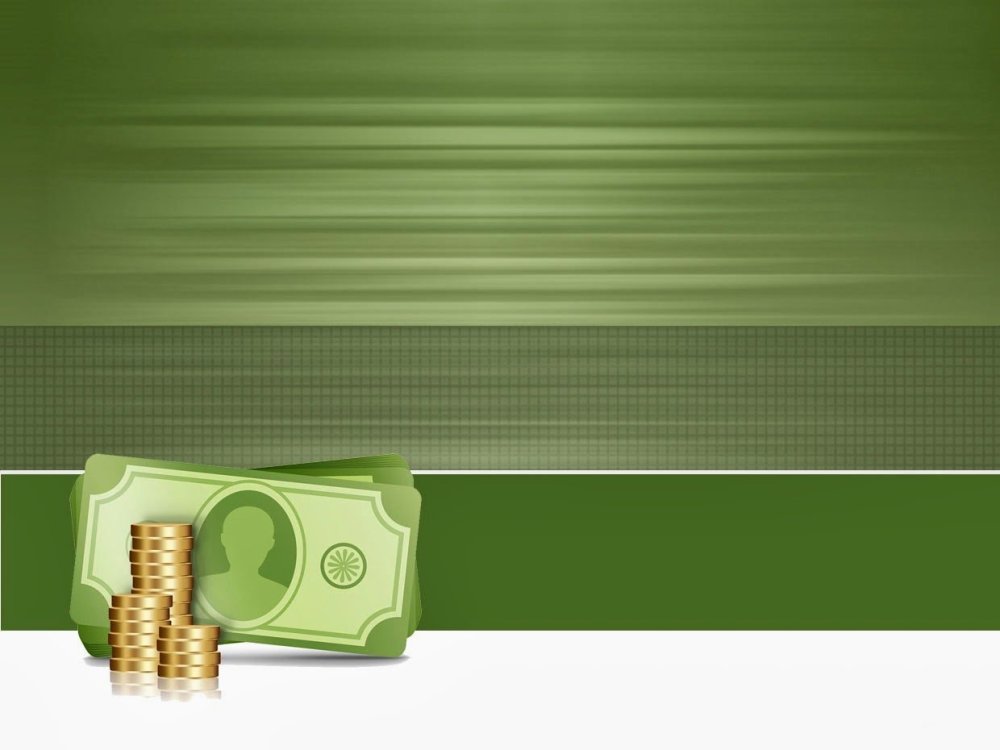 КАКАЯ КУПЮРА РОССИЙСКАЯ?
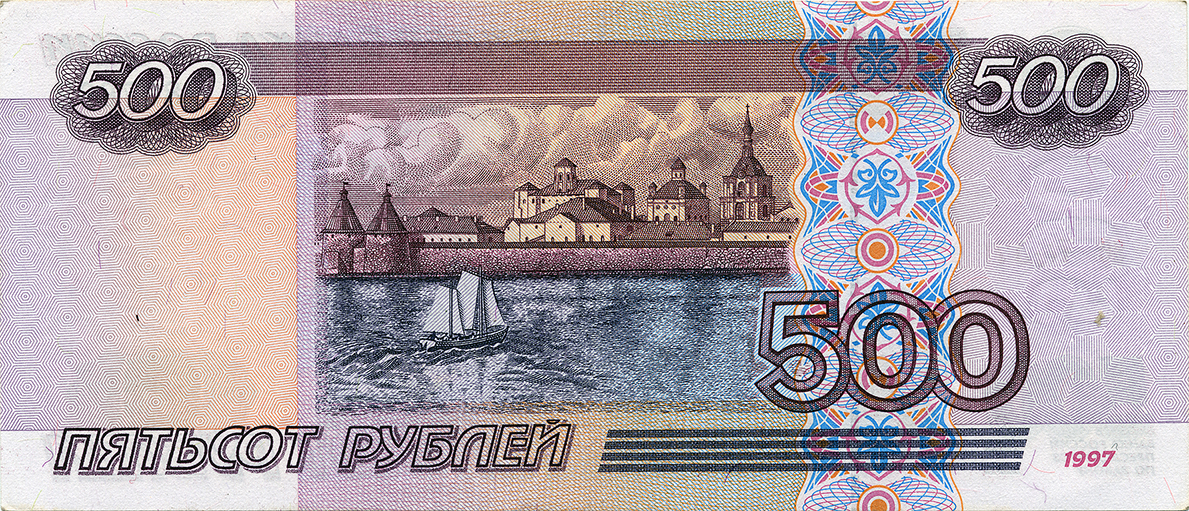 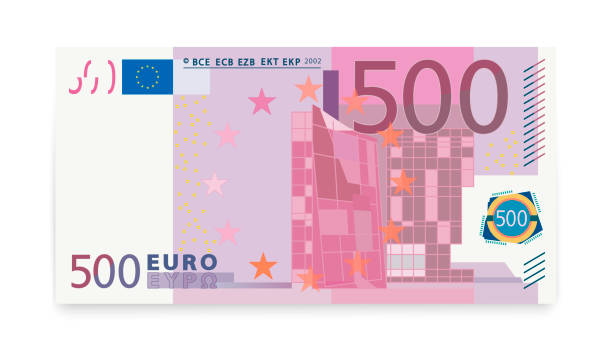 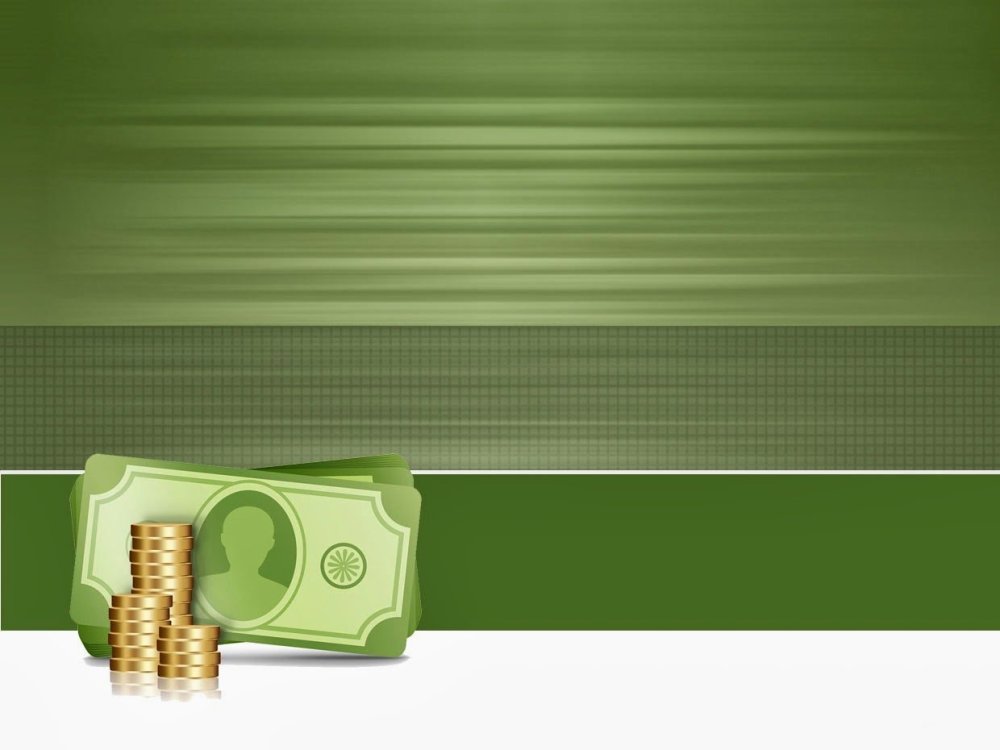 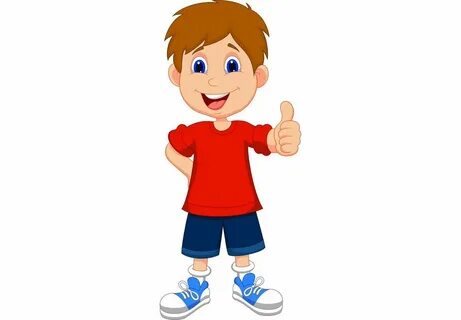 ТОВАР ИЛИ УСЛУГА?
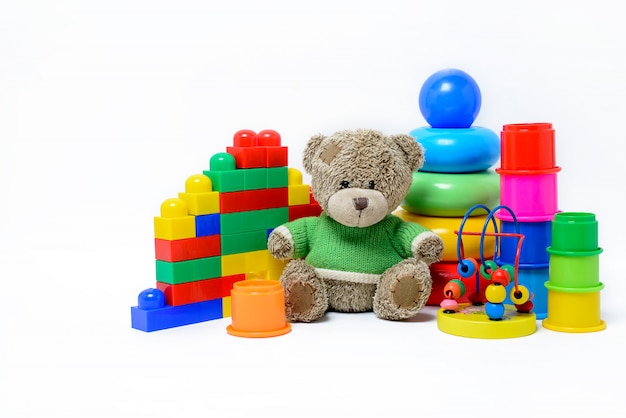 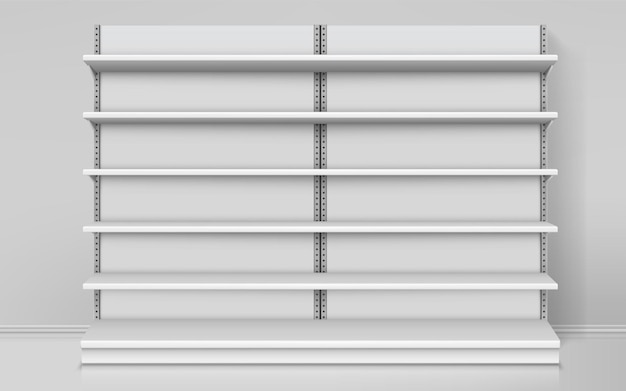 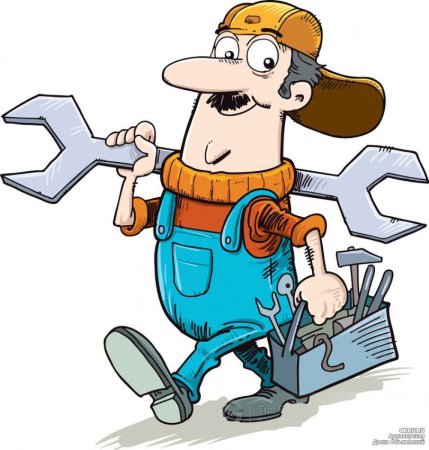 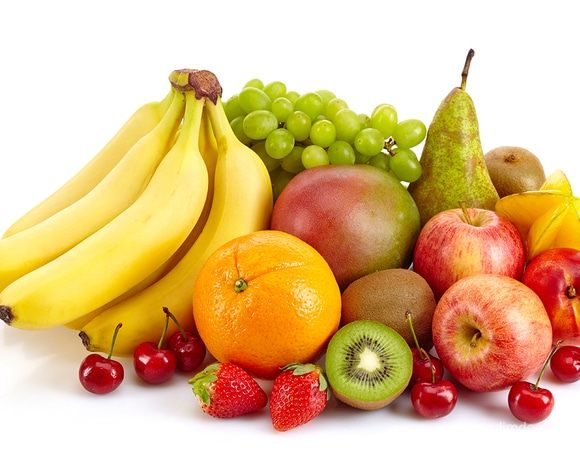 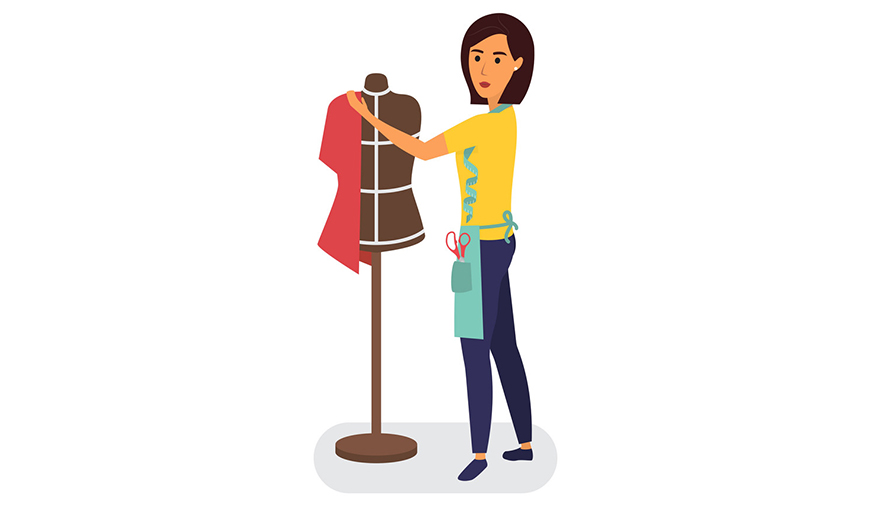 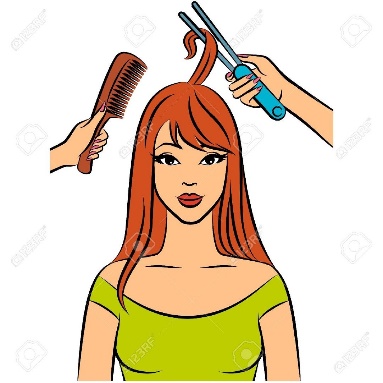 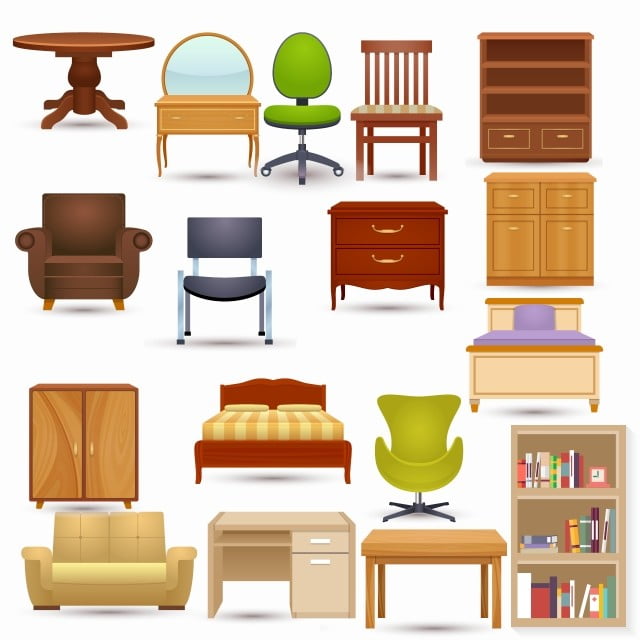